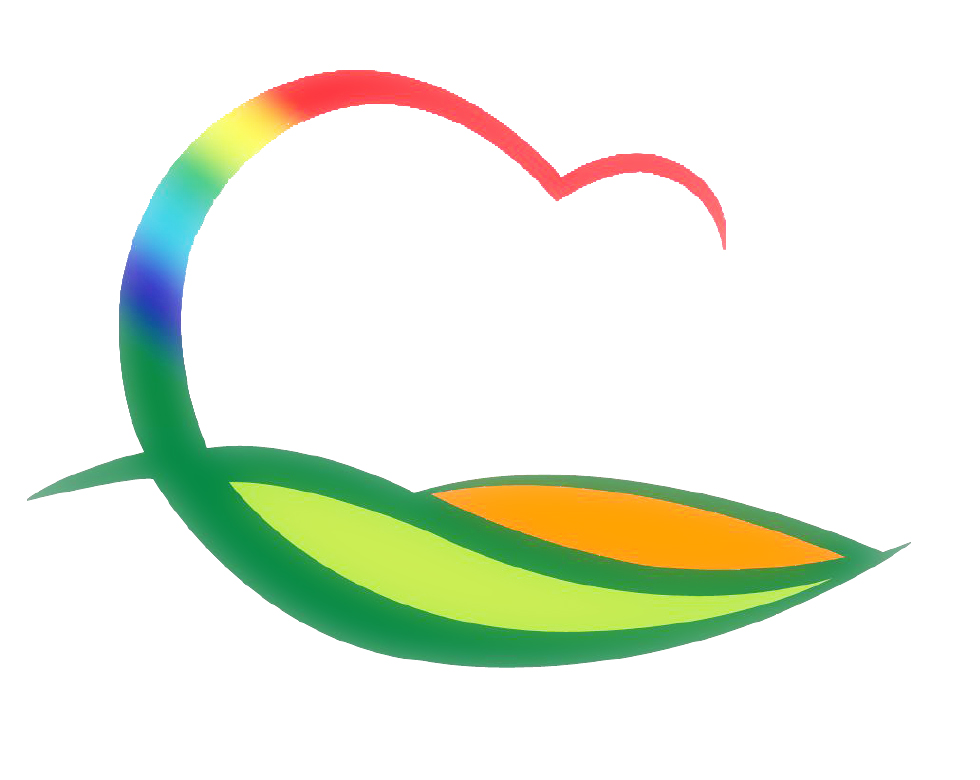 민  원  과
2-1.  국가기준점표지 측량표지조사보고 시스템 등재
 10. 26.(월) ~ 10. 30.(금) / 통합기준점(30점) / 영동군 일원
 국가기준점(통합기준점)의 현황조사결과 등재
2-2. 2020년 제6회 공유재산심의회
10. 30.[금] 14:00 / 상황실 / 심의위원 11명
심의안건
    - 국민체육건강센터 건립사업
    - 영동읍 계산동 제3공영주차장 조성사업